FLAX Weaving with Oxford Open Educational Resources
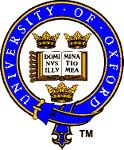 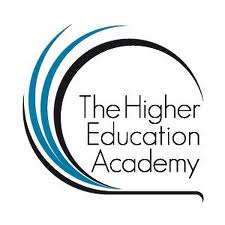 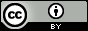 Alannah Fitzgerald
http://www.flickr.com/photos/cynnyw/235579293/
Overview
Oxford-managed and -created content in FLAX (The Flexible Language Acquisition project)
Research corpora & Teaching podcasts
OpenSpires project at Oxford
Creative commons-licensed content
Building language collections in FLAX with OER
Linking to open linguistic tools and content
Creating interactivity in your collections
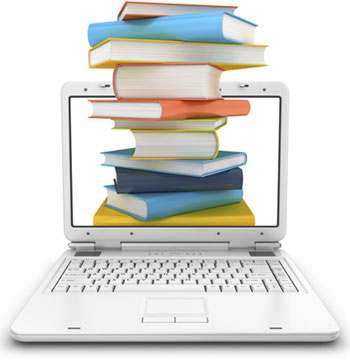 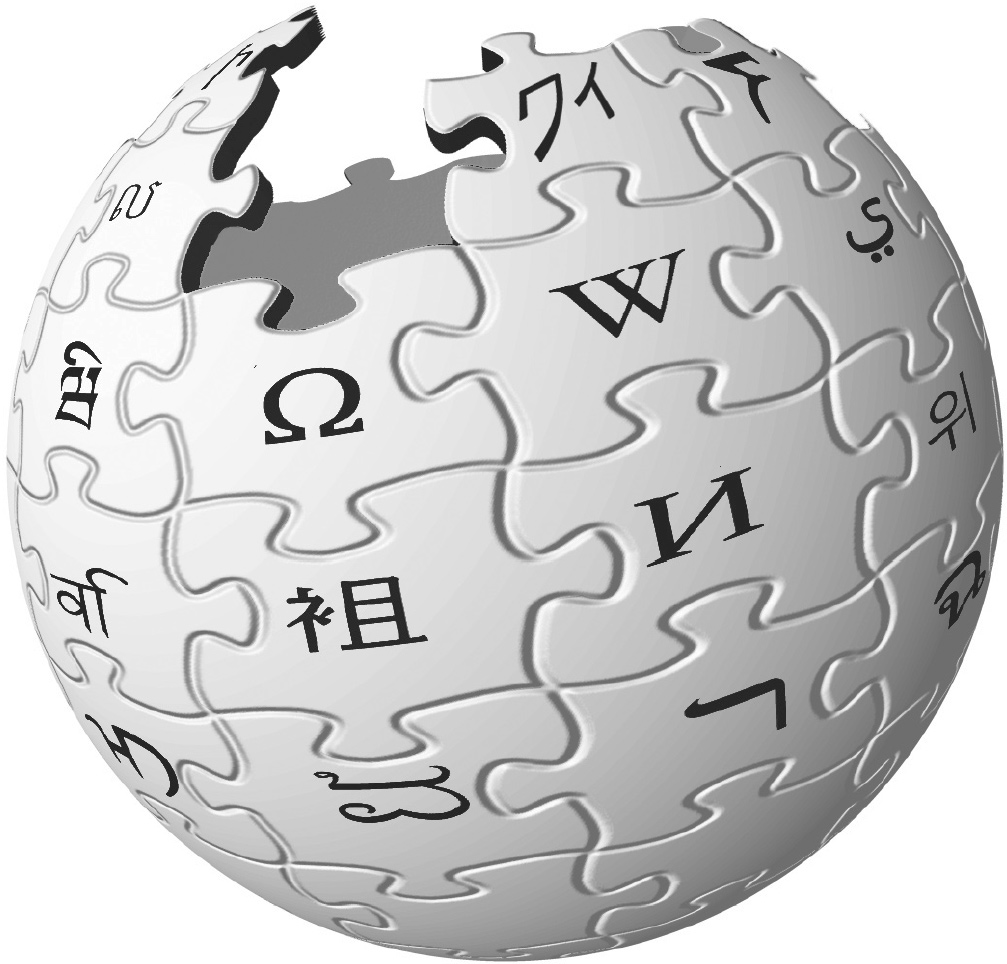 Collocation 
database
Digital Library
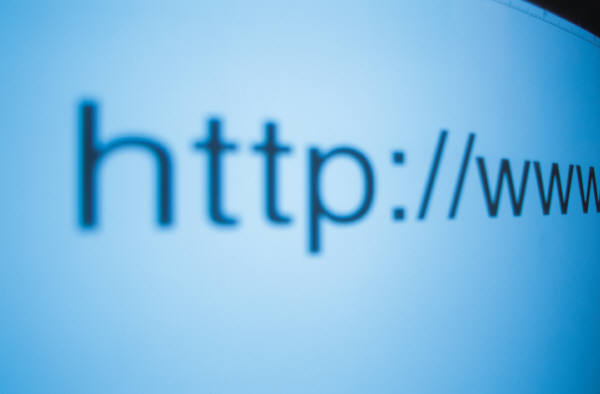 Any other resource
Glossary
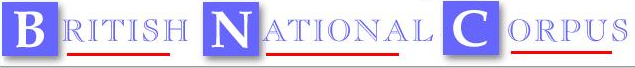 [Speaker Notes: Teachers can construct collections of different types: for different purposes and for different types of students. 
The collections can be:
item specific  
domain and/or topic specific
graded for levels of difficulty
representative of a particular source or of a particular genre
subsets of a larger corpus e.g. BAWE.
Potentially students can also construct collections (see Charles, 2012)]
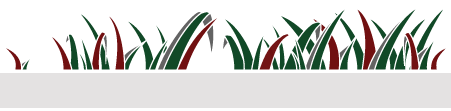 flax.nzdl.org
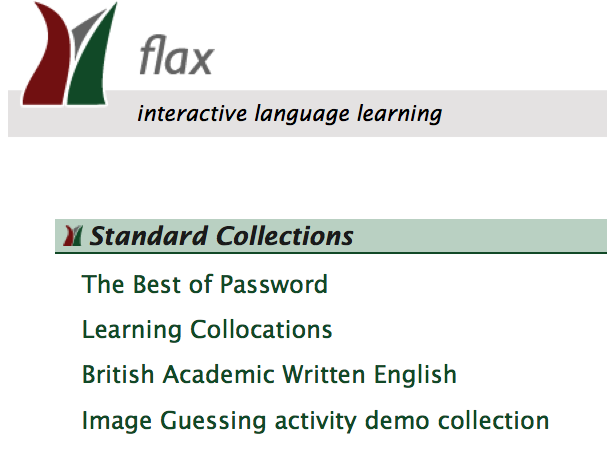 BNC/BAWE
Learning Collocations collection in FLAXFLAX team collections building:Shaoqun Wu, Ian Witten, Margaret Franken, Xiaofeng Yu – Waikato University
http://tinyurl.com/73zcgac
Learning Collocations in FLAX: in response to ‘where are the good published collocations resources?’
Research shows that the successful use of collocations in student writing and speaking supports not only improved levels of accuracy but also improved levels of fluency in their use of English (Wray, 2002; Nesselhauf, 2003). 
Constraints with published collocations resources
Publication issues = the number and specificity of collocations examples that can be assigned to print and CD-ROM formats.
British Academic Written English corpus:browse by genre or discipline
The BAWE collections in FLAX: moving away from mutt genres with digitally enhanced and authentic genres
“ ‘mutt genres’—genres that do not respond to rhetorical situations requiring communication in order to accomplish a purpose that is meaningful to the author” (Wardell, 2009).
“Unsurprisingly, the utility of the corpus is increased when it has been annotated, making it no longer a body of text where linguistic information is implicitly present, but one which may be considered a repository of linguistic information.” (ICT4LT, Module 3.4 Corpus Linguistics http://www.ict4lt.org/en/en_mod3-4.htm)
BAWE sub corpus wordlists
The BAWE sub corpus text collections:POS-tagging phrases
http://tinyurl.com/cpwyefb
Search and store collocations
Retrieve and save collocations
Collocational links to further resources
Wikify key words & phrases
http://tinyurl.com/cpwyefb
Word lists: general, academic, specific, key
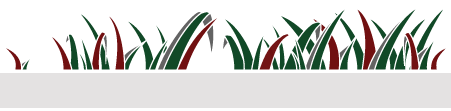 How could you use the FLAX collections in your teaching and learning?
[Speaker Notes: 70 ninutes]
University of Oxford OER
18
http://openspires.oucs.ox.ac.uk/resources/index.html#posters
[Speaker Notes: Well-resourced – ou – ebooks, lectures and more – not able to identify individuals as made by teams
Podcasts – oxford – 40% cc – highlighting stars
China – Nottingham – campus at Ningbo instead of having to use youtube which is blocked uNow
Representing the ethos of the institutions 
The best marketing is great learning material – Martin Bean]
http://www.slideshare.net/tbirdcymru/itunes-u-corporate-channel-of-free-educational-resources
[Speaker Notes: A new method of giving individual items individual licenses in the metadata is apparently on its way]
“In the late 19th century Oxford was one of the pioneers of the university extension movement, which enabled audiences around the UK to hear what some of its lecturers had to say on a wide range of topics. The OpenSpires project is the 21st century equivalent, though, with the benefit of the web, the audiences are now global and we hope even more diverse. It is a pleasure to contribute to this important venture, which is opening up Oxford like never before”.
(McDonald, n.d.)
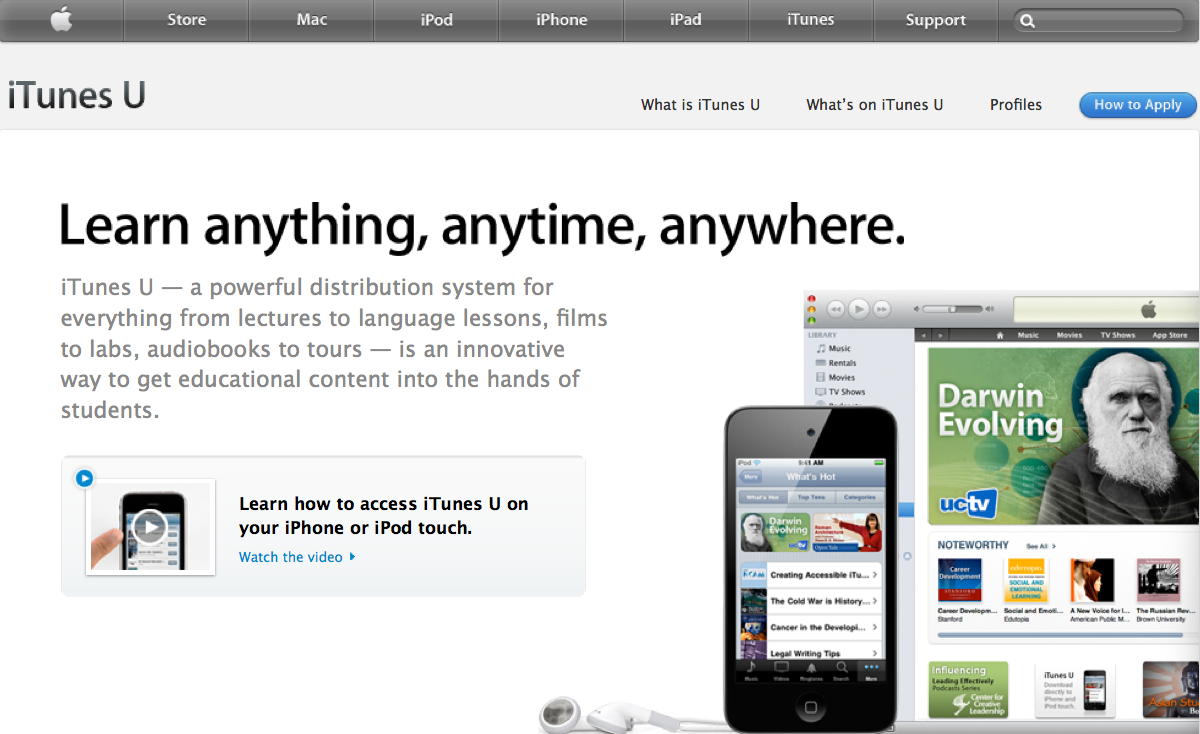 http://www.apple.com/education/itunes-u/
It’s all in the downloads
http://www.slideshare.net/tbirdcymru/itunes-u-corporate-channel-of-free-educational-resources
English OER through literature
Great Writers Inspire
http://writersinspire.org/
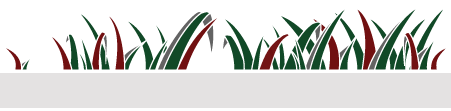 What could you do with the Oxford Creative Commons podcast content?
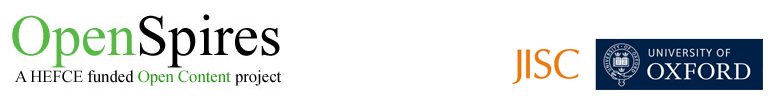 [Speaker Notes: 70 ninutes]
Linking open tools and open pods
26
http://http://openspires.oucs.ox.ac.uk/crunch/
[Speaker Notes: Ylva –OER mash-up for language learning
Do we want to say something about discipline-spec discourse types in uni lectures/seminars? Turn taking in uni seminars – uni of Birmingham – looking at different knowledge domains – something I saw at CLC in B’ham in July
E.g. medical seminars – long turn from sts presenting case studies with input from tutor and other sts at the end. Hard sciences have a lot more stop and check the facts built into exchanges  btwn sts and tutors -]
OpenSpires in FLAX
Mining Oxford podcasts
Mining & linking key collocations
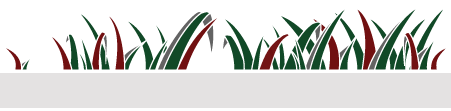 Language Teachers: 
OER creators, users, re-mixers and publishers
Developing podcast activities in FLAX
Close exercises in FLAX
YouTube in FLAX
Scrambled sentences in FLAX
Drag ‘n’ Drop exercises in FLAX
Please register with FLAX to build your own collections!
http://www.flickr.com/photos/dopey/6273168640/
Thank you
Email: fitzgerald@education.concordia.ca;  shaoqun@waikato.ac.nz 
FLAX Language: flax.nzdl.org; Twitter: @AlannahFitz
Slideshare:http://www.slideshare.net/AlannahOpenEd/ 
 Blog: Technology for Open English – Toying with Open E-resources www.alannahfitzgerald.org